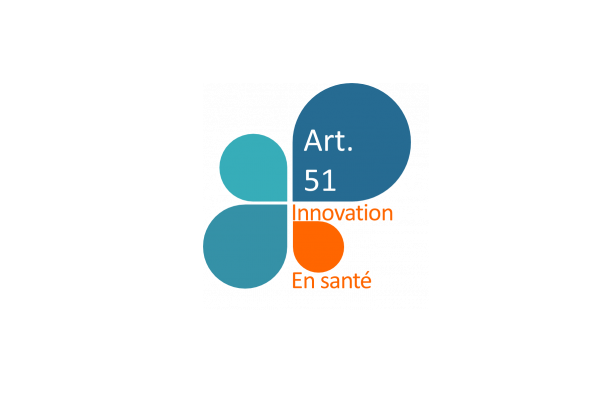 Mise à disposition des 
données
FAQ
Récapitulatif
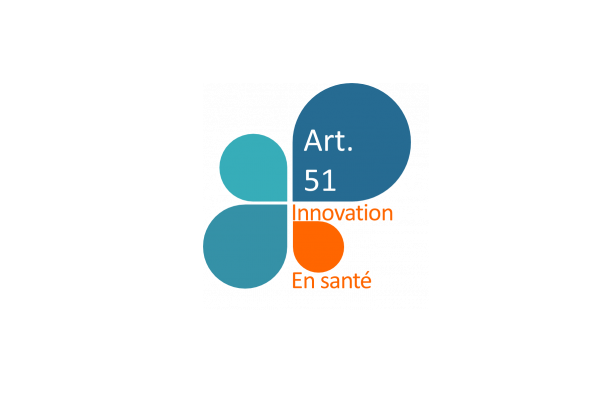 Les données sont systématiquement transmises à 2 intermédiaires via l’outil « PETRA » (plateforme sécurisée de dépôt des données) avant d’être mises à disposition des évaluateurs.






















Tous les patients ont le droit de s’opposer à la transmission de leurs données personnelles à des fins d’évaluation. La liste d'opposition doit être communiquée au « Tiers de confiance ».
1
L’équipe d’évaluateurs sollicite l'expérimentateur par mail
1 à 2 fois (3 fois exceptionnellement) sur la durée du projet
En amont des analyses pour le rapport intermédiaire et de celles pour le rapport final
Extraction, mise en forme, anonymisation et envoi des données
Séparation des données en 2 fichiers (données d’identification et données de santé)
Pseudonymisation du fichier « données de santé »
Enregistrement des 2 fichiers sous les noms "IDENT_source" et "SANTE_source"
2
Réception des données par le « Tiers de confiance » et le « Data manager » via PETRA
Informer par mail les 2 interlocuteurs que les données sont prêtes pour envoi. Ceux-ci transmettent alors l’accès à la plateforme de dépôt et le mot de passe associé.
Communiquer par mail le nombre  de lignes pour chacun des fichiers
Pour chaque source de données, 4 fichiers à envoyer : le fichier « Données identifiantes » et son tableau descriptif ; le fichier « Données de santé » et son tableau descriptif.
3
2
Foire aux questions (FAQ) (1/4)
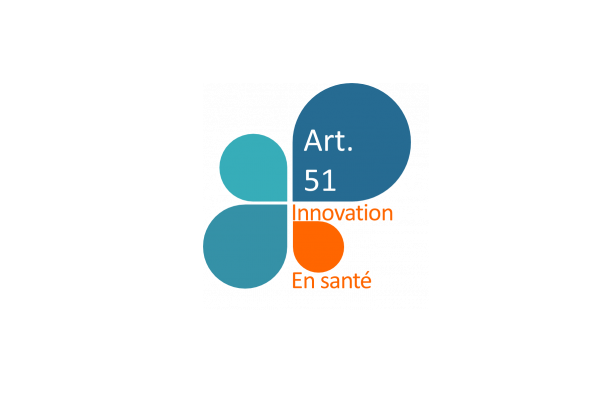 3
Foire aux questions (FAQ) (2/4)
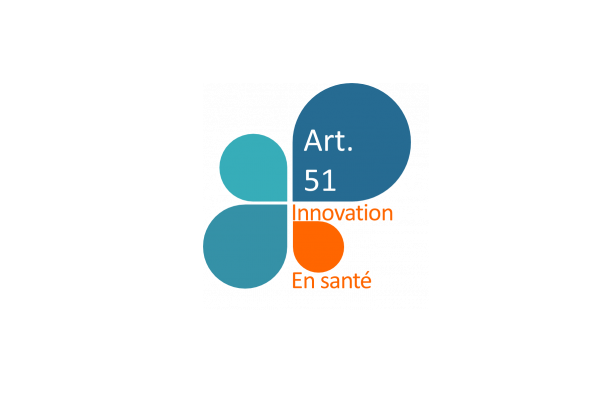 4
Foire aux questions (FAQ)(3/4)
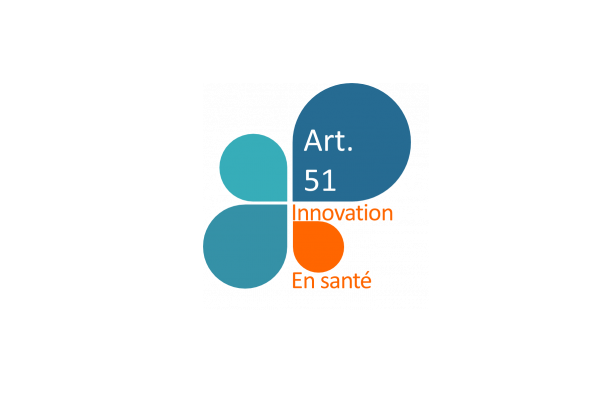 5
Foire aux questions (FAQ) (4/4)
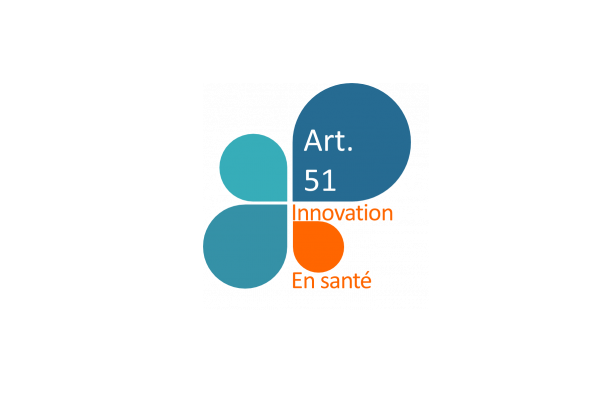 6
Contacts
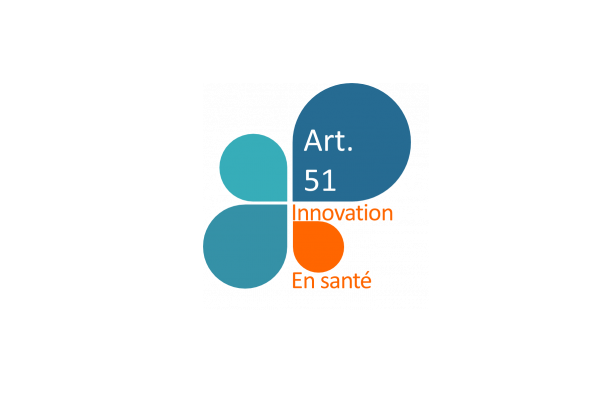 N’hésitez pas à contacter les personnes suivantes selon vos questions
Tiers de confiance (CPAM Ille-et-Vilaine)  question concernant les données nominatives 
RIVOALEN Loïc : loic.rivoalen@assurance-maladie.fr
BOURIC Stéphanie : stephanie.bouric@assurance-maladie.fr


Data-manager données de santé (CPAM Loire Atlantique)  question concernant le dépôt et/ou l’extraction 
CHAUVEAU Oriane : oriane.chauveau-ext@assurance-maladie.fr
SAMSON Solène : solene.samson@assurance-maladie.fr


Celeval (CNAM)  question concernant le processus de mise à disposition des données 
DREISTADT Stéphanie : stephanie.dreistadt@assurance-maladie.fr
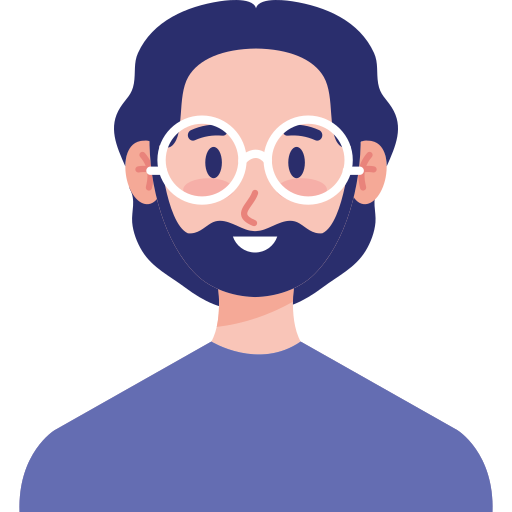 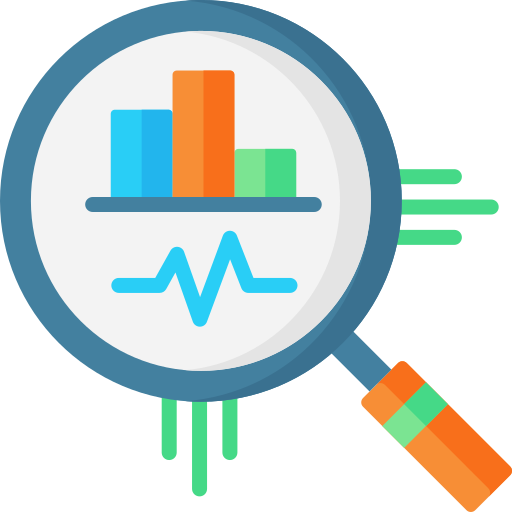 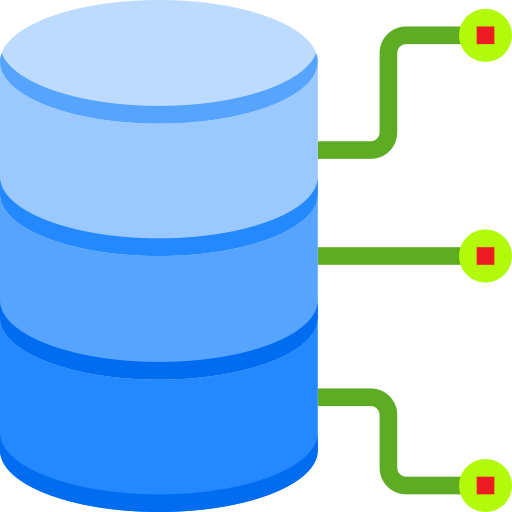 7